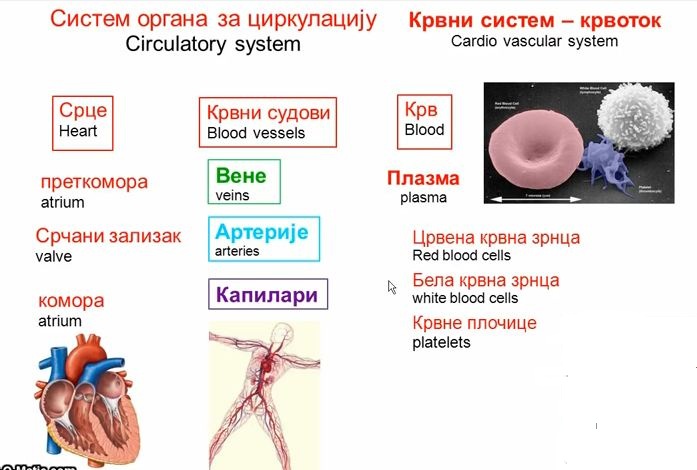 Kardiovaskularni sistem čoveka 
čine srce i krvni sudovi ( arterije, arteriole, kapilari, venule i vene)

Srce je organ (pumpa) čija je uloga da pumpa krv u arterije i dalje krvne sudove.

Sastoji se iz dve pumpe:
 Desne polovine srca – pumpa krv u pluća (mali krvotok)
 Leve polovine srca – pumpa krv kroz periferne organe (veliki krvotok)
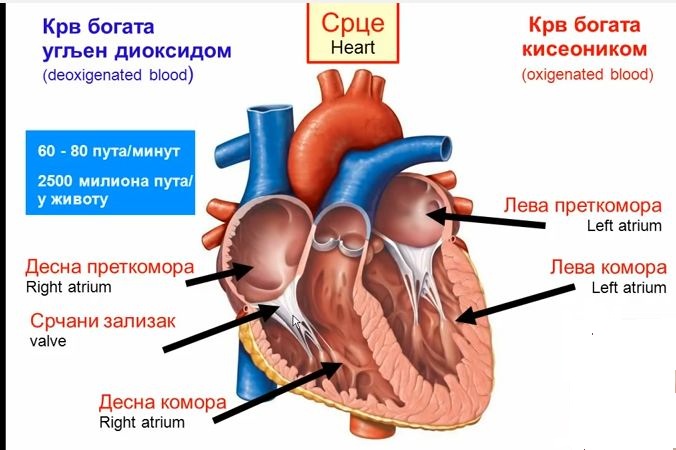 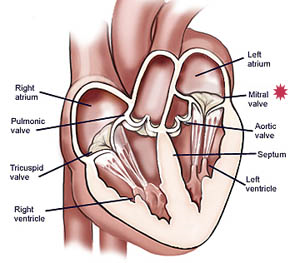 Srce je organ (pumpa) čija je uloga da pumpa krv u arterije i dalje krvne sudove.

Sastoji se iz dve pumpe:
 Desne polovine srca – pumpa krv u pluća (mali krvotok)
 Leve polovine srca – pumpa krv kroz periferne organe (veliki krvotok)
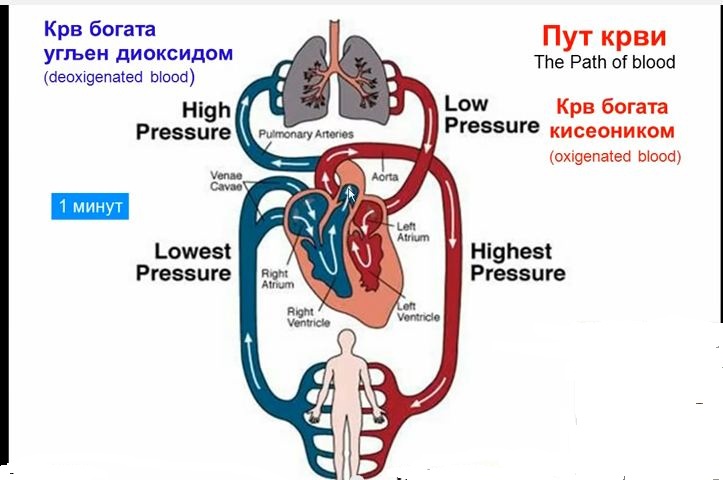 Građa srca:

Dve pretkomore
Dve komore
Četiri zalistka
Atrioventrikularni 
        - trikuspidni ( tri kuspisa)
        - mitralni ( dva kuspisa)
Semilunarni
        - zalistak aorte
        - zalistak plućne arterije
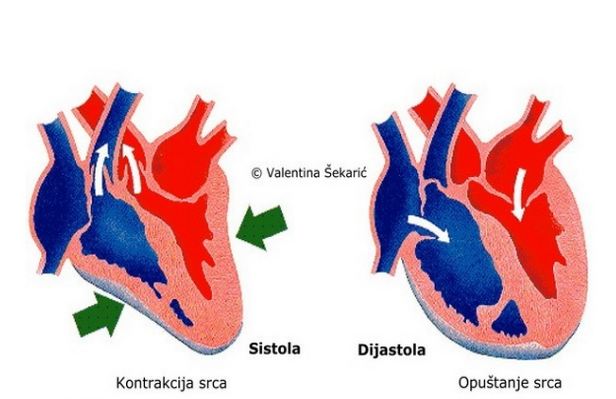 Uloga zalistaka

 Atrioventrikularni zalisci (AV) sprečavaju vraćanje krvi za vreme sistole iz komora u pretkomore
 Semilunarni zalisci sprečavaju vraćanje krvi za vreme dijastole iz aorte i plućne arterije u komore. 
Zalisci se pasivno otvaraju i zatvaraju. 
Zatvaranje je prema gradijentu pritiska.
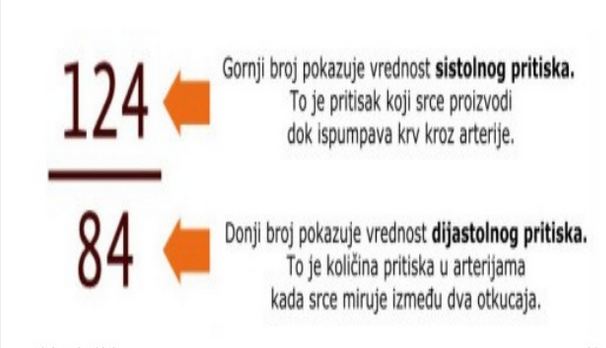 Uloge krvnog sistema kičmenjaka

Transportna uloga 
Krvni sistem ima funkciju transportnog sistema: 
-kiseonik i hranljive materije do ćelija u telu; 
-ugljen-dioksid iz tkiva do pluća 
-materije koje su proizvodi ćelijskog metabolizma (sadrže azot) do organa za izlučivanje; 
-hormone do organa na koje deluju; 
-odvodi suvišnu vodu i reguliše pH (omogućava --    homeostazu); 

Zaštitna uloga je:
-zastita od virusnih i bakterijskih infekcija koju ostvaruju bela krvna zrnca (leukociti) 
-uloga u termoregulaciji ostvaruje se cirkulacijom krvi kroz kožu. Termoregulacija predstavlja sposobnost održavanja stalne telesne temperature, organizmi koji tu sposobnost imaju nazivaju se homeotermi. Za razliku od njih, poikilotermi tu sposobnost nemaju. -
Osnovne osobine

Krvni sistem svih kičmenjaka je zatvorenog tipa – sastoji se od zatvorenog sistema sudova po kojima cirkuliše krv. Cirkulacija krvi se ostvaruje zahvaljujući radu srca. 
 Krvni sudovi koji dovode krv u srce su vene, dok su odvodni krvni sudovi arterije. Arterije i vene se granaju po celom telu na manje sudove, obrazujući na kraju mrežu najsitnijih kapilara, koji spajaju arterije i vene i zatvaraju krug krvne cirkulacije. Kroz zidove kapilara se vrši razmena gasova i prolaz hranljivih materija i produkata metabolizma. Izvesna količina tečnosti ostaje u tkivima i vraća se limfnim sudovima u vene.
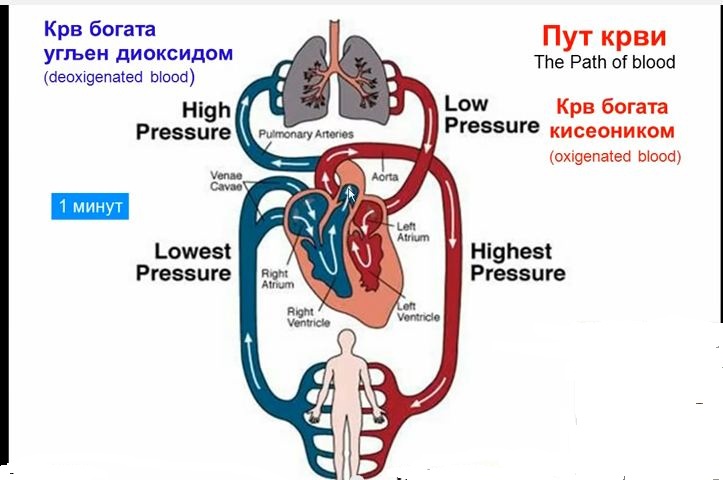 Krv  cirkuliše kroz dva kruga: 
-veliki i 
-mali krvotok. 
Veliki krvotok počinje u levoj komori iz koje polazi aorta. Ona raznosi oksidovanu krv po čitavom organizmu. U tkivima se ćelijama predaje kiseonik, a u krv ulazi ugljen-dioksid. Redukovana krv se šupljim venama vraća u desnu pretkomoru srca, a odatle ide u desnu komoru. 
Mali krvotok počinje u desnoj komori iz koje polazi plućna arterija koja se zatim grana na levu i desnu arteriju koje redukovanu krv odnose u pluća. U plućima se krv oksiduje (otpušta se SO2, a prima O2) i vraća plućnim venama u levu pretkomoru.
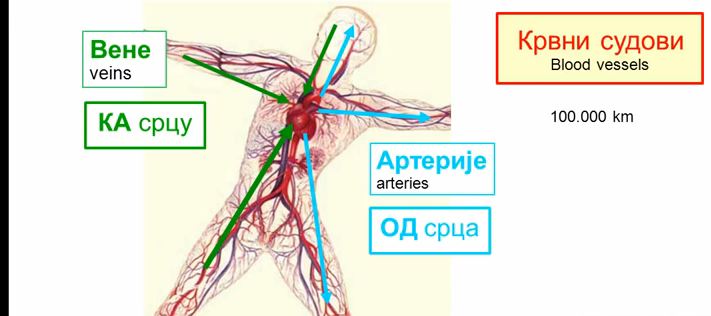 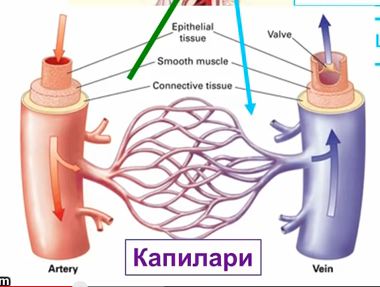 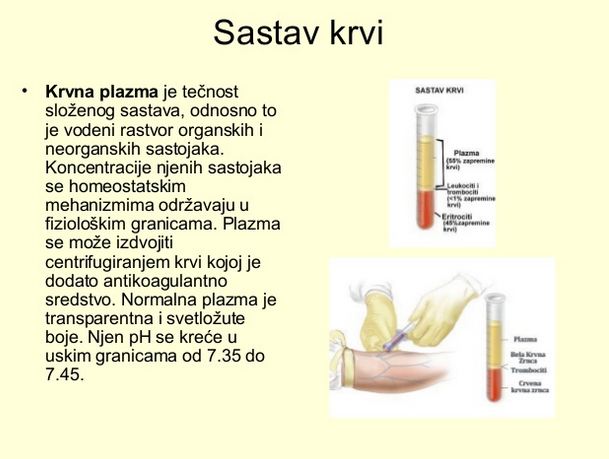 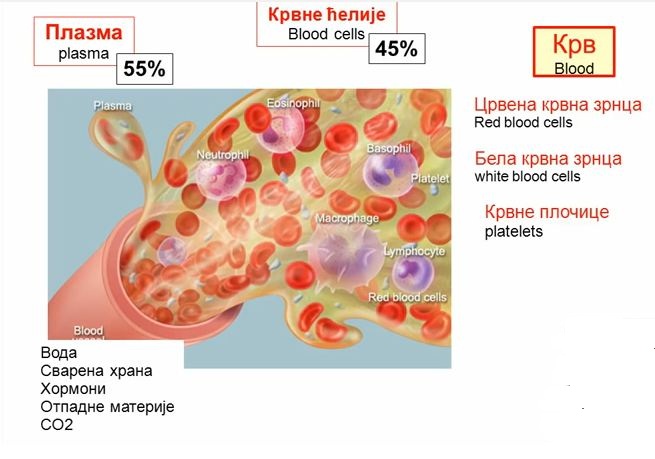 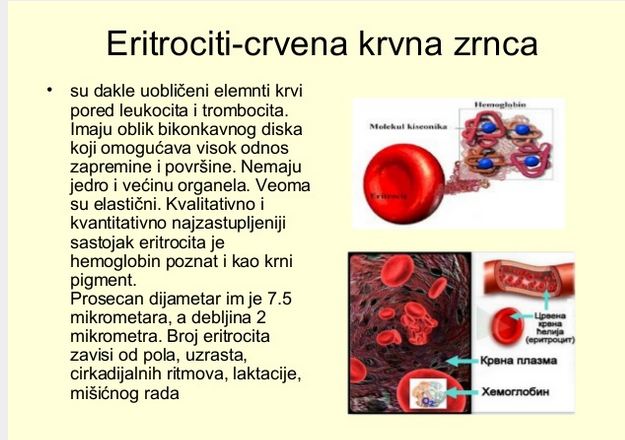 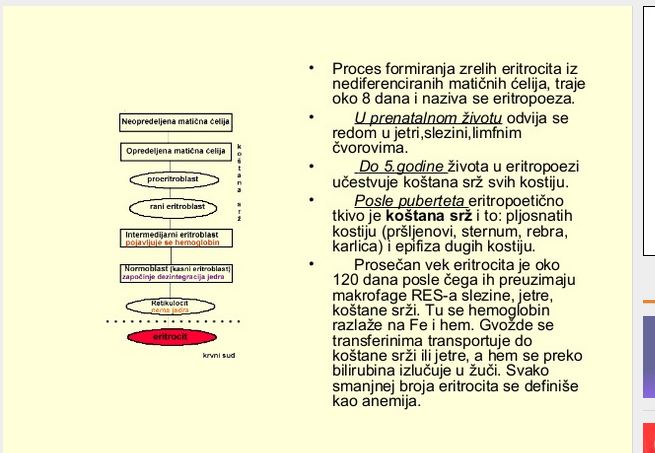 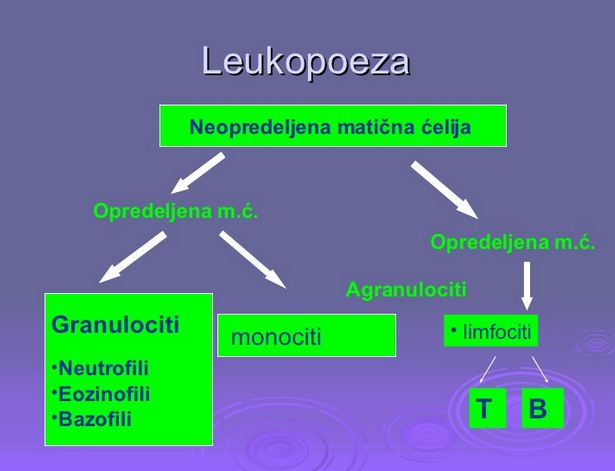 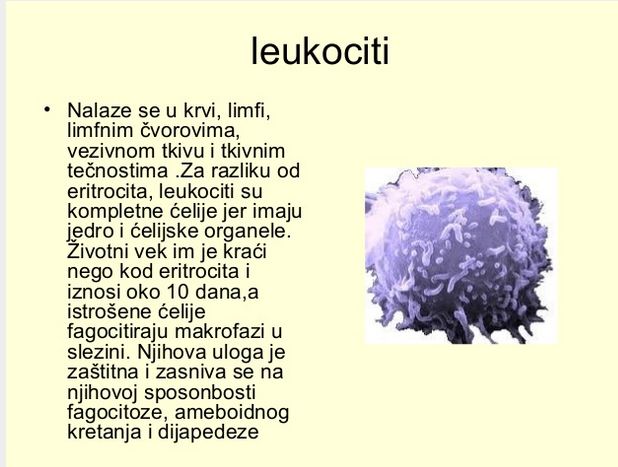 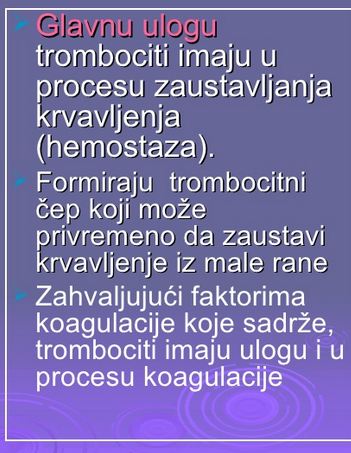 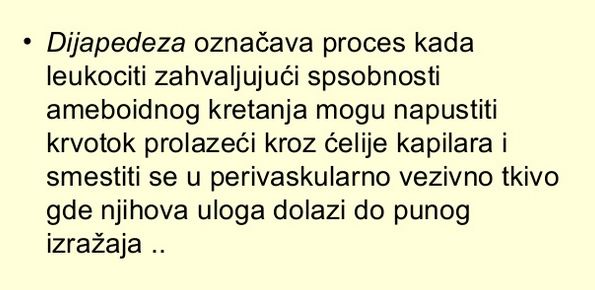 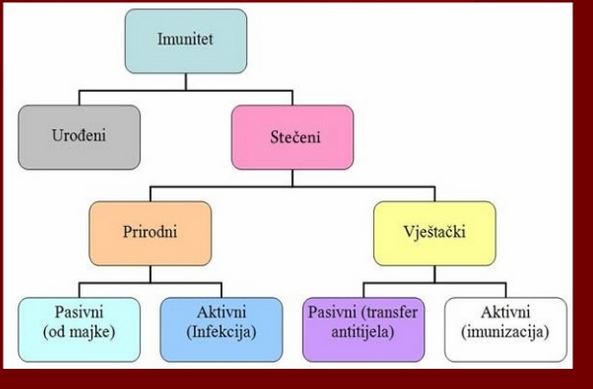 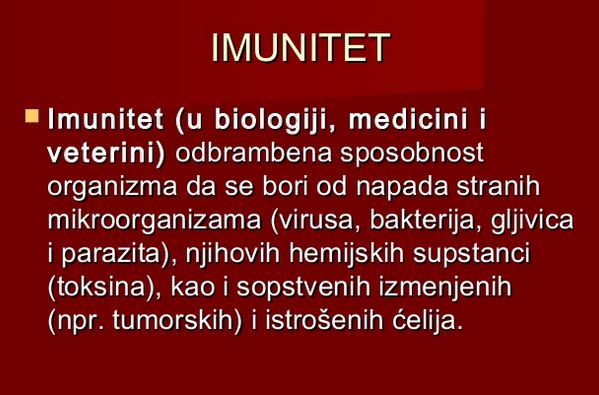 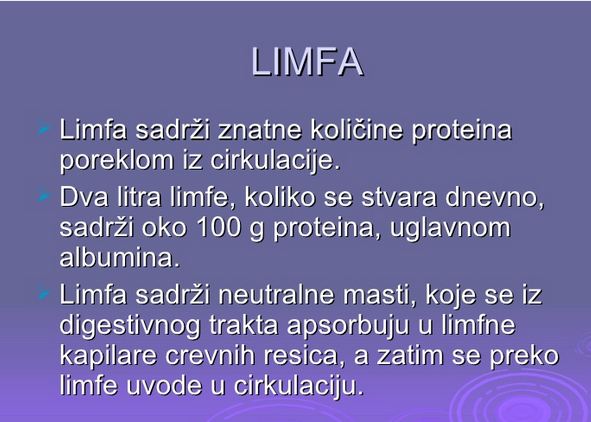